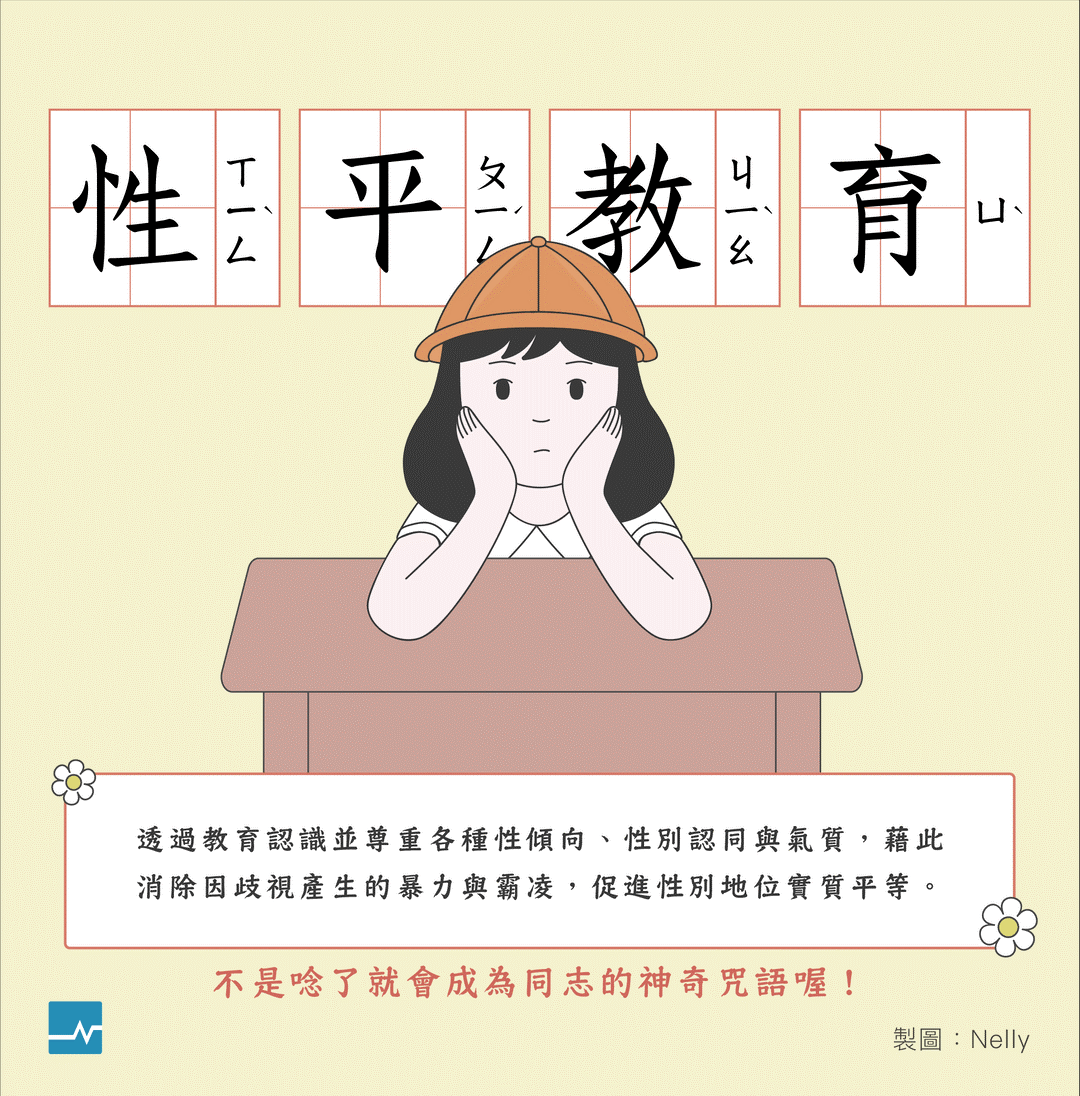 臺北市私立稻江商職111學年
性別平等教育委員會
圖片來源：https://www.thenewslens.com/article/81485
壹、主席致詞
貳、提案討論
一、111學年性平教育課程：          依據性別平等教育法及施行細則第三條。          校園性侵害性騷擾或性霸凌防治準則。          本校性別平等教育實施規定。   二、111學年本校性別平等委員會委員調整：          依據          性別平等教育法第9條實施調整。
一、110年性平教育課程：
一、111年性平教育課程：
二、 111年本校性別平等委員會委員調整：        111年本校性別平等委員有部分同仁因        退伍及離職，故依據性平法第9條規定，        進行委員調整，目前需調整委員：彭        路得委員(離職)、蔡叔真委員(家長委        員任期屆滿)。(目前規劃由吳麗明老師        接任；另家長代表，俟家長會選出代        表後，再行聘任)。
參、決               議
肆、檢討與建議
伍、主席結論
陸、散會